ESCUELA POLITÉCNICA DEL EJÉRCITODEPARTAMENTO DE CIENCIAS DE LA COMPUTACIÓNCARRERA DE INGENIERÍA DE SISTEMAS E INFORMÁTICAMETODOLOGÍA PARA EL ANÁLISIS, DISEÑO E IMPLEMENTACIÓN DE PROCESOS CON TECNOLOGÍA BPM (BUSINESS PROCESS MANAGEMENT) Y DESARROLLO DE UN CASO PRÁCTICOPREVIA A LA OBTENCIÓN DEL TÍTULO EN:INGENIERO DE SISTEMAS E INFORMÁTICAPOR:
JOSÉ ANTONIO VILLASÍS REYESENERO 2013
AGENDA
INTRODUCCIÓN
MARCO TEÓRICO
METODOLOGÍAS BPM
METODOLOGÍA PROPUESTA
CASO PRÁCTICO
CONCLUSIONES Y RECOMENDACIONES
DEMOSTRACIÓN
PREGUNTAS
Elementos que participan en los procesos de una organización
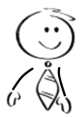 COMERCIAL
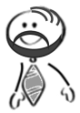 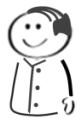 SUPERVISOR
ALMACÉN
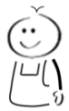 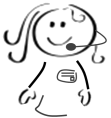 PROVEEDOR
PEDIDOS
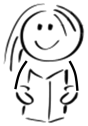 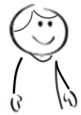 ADMINISTRACIÓN
CLIENTE
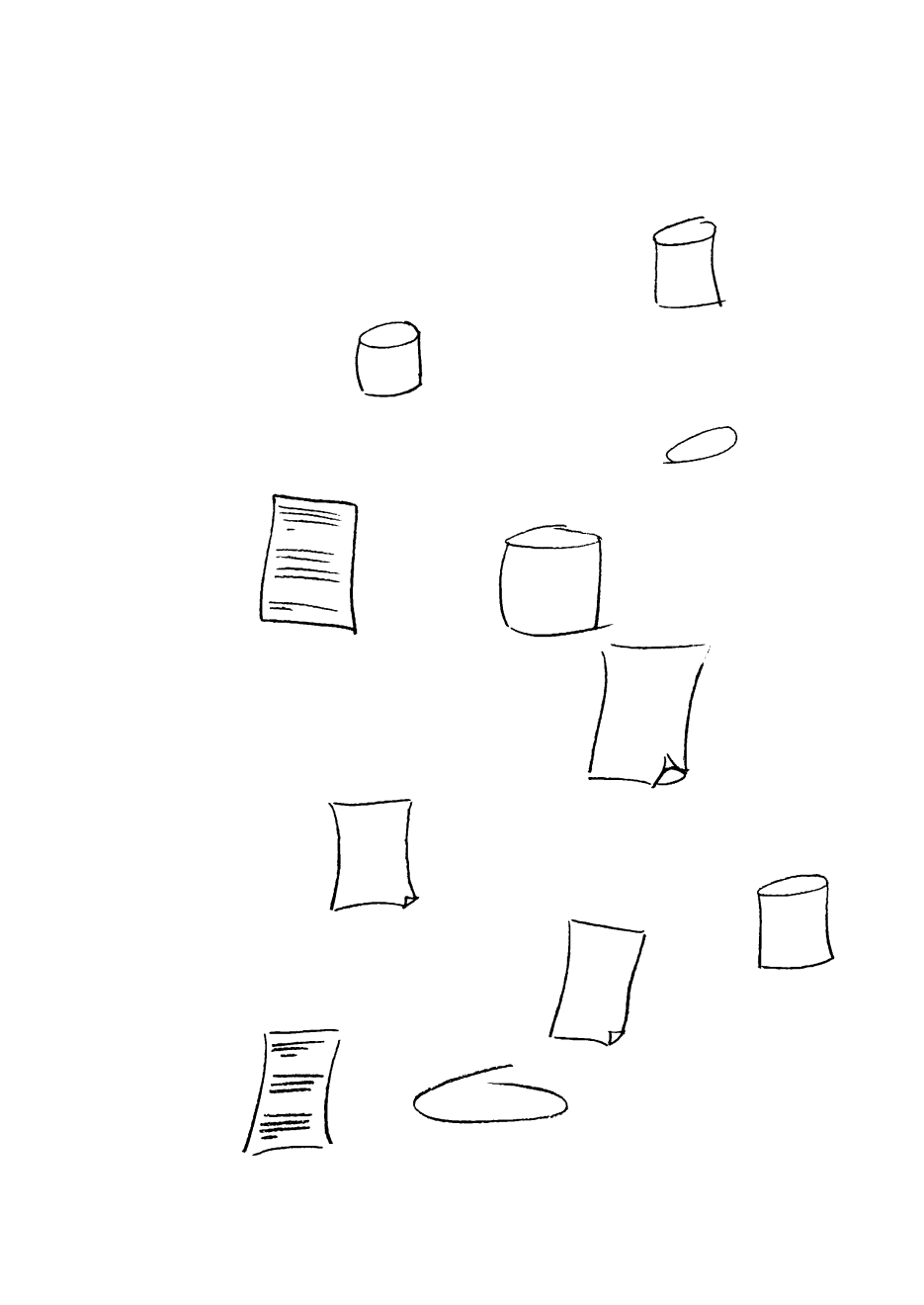 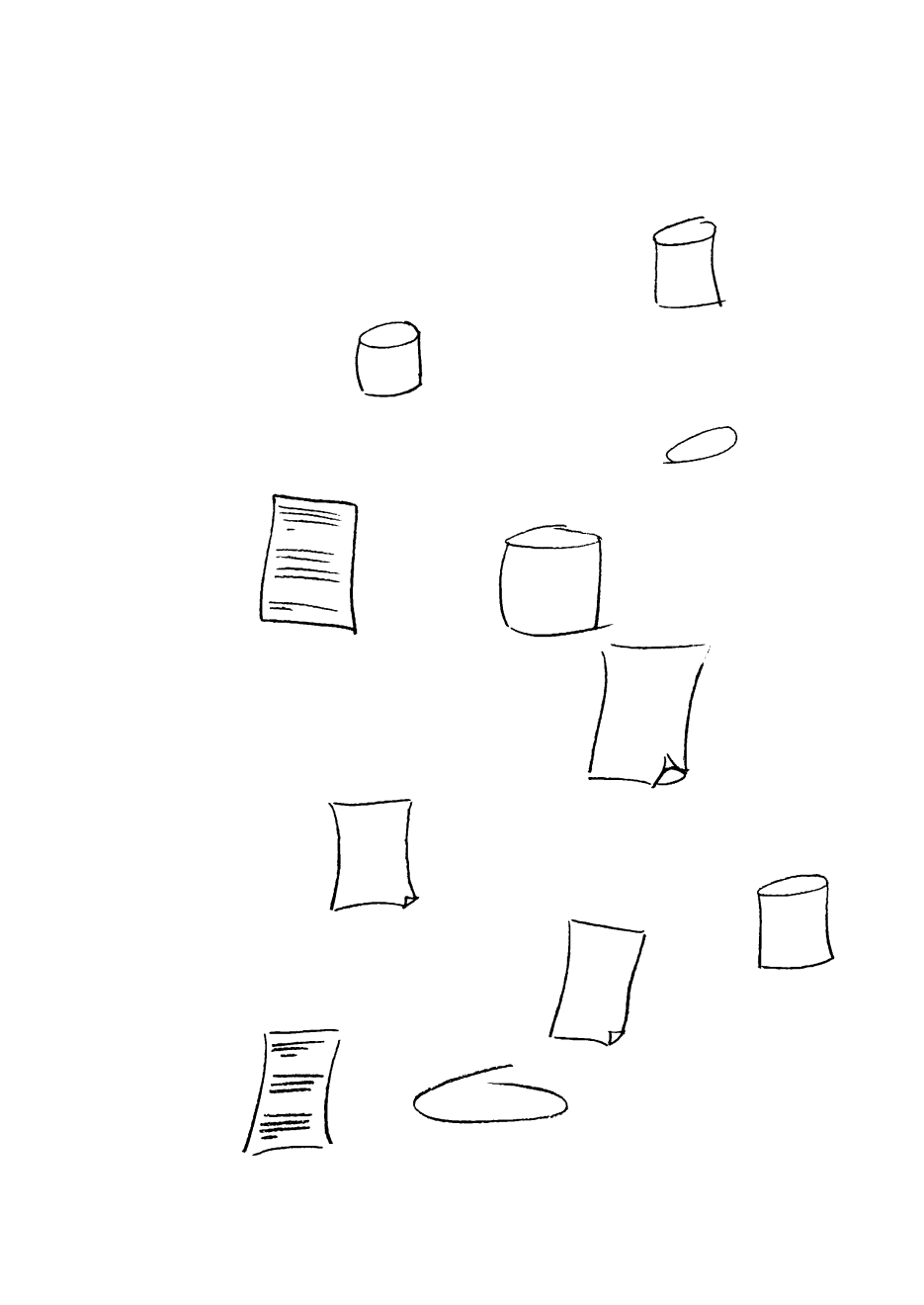 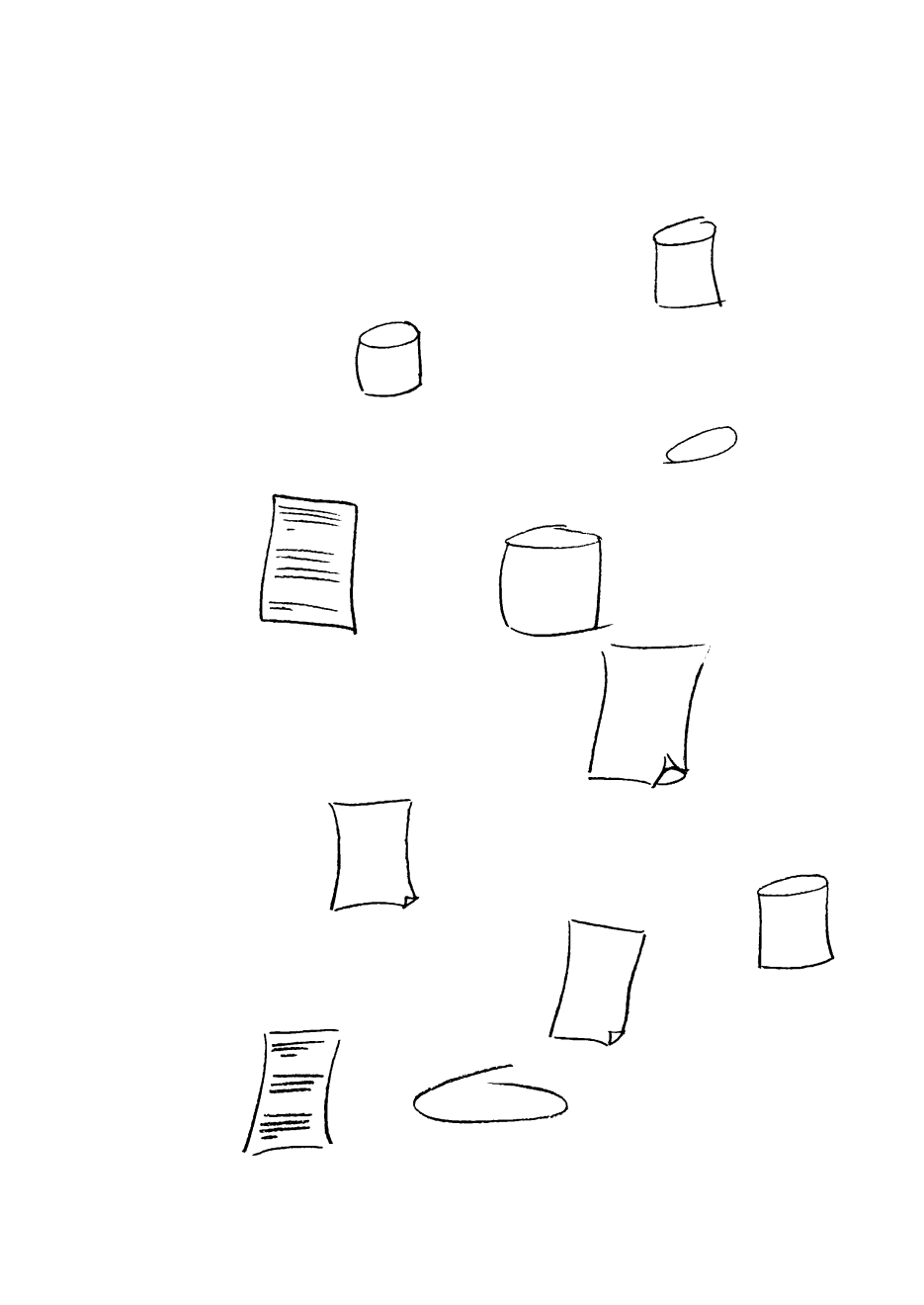 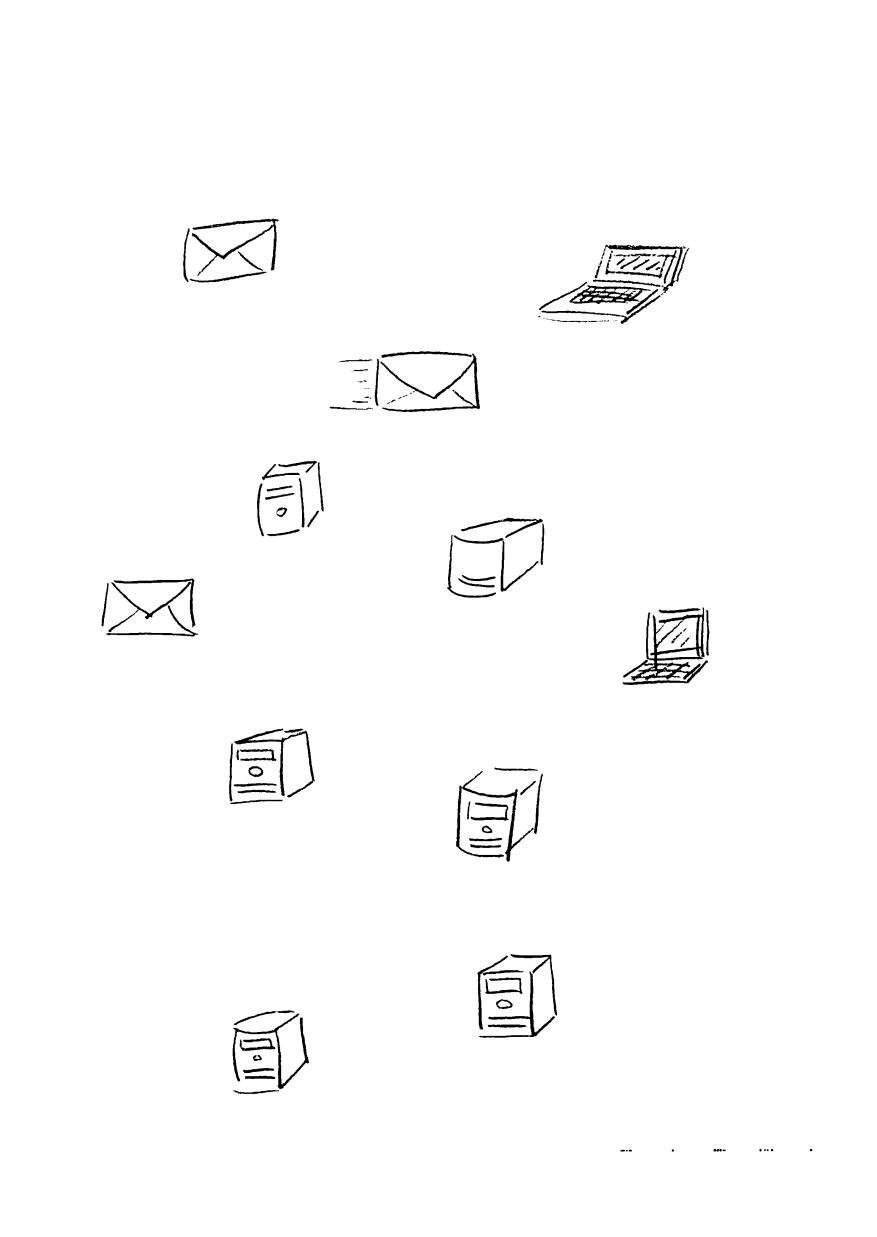 CRM
DOCUMENTOS
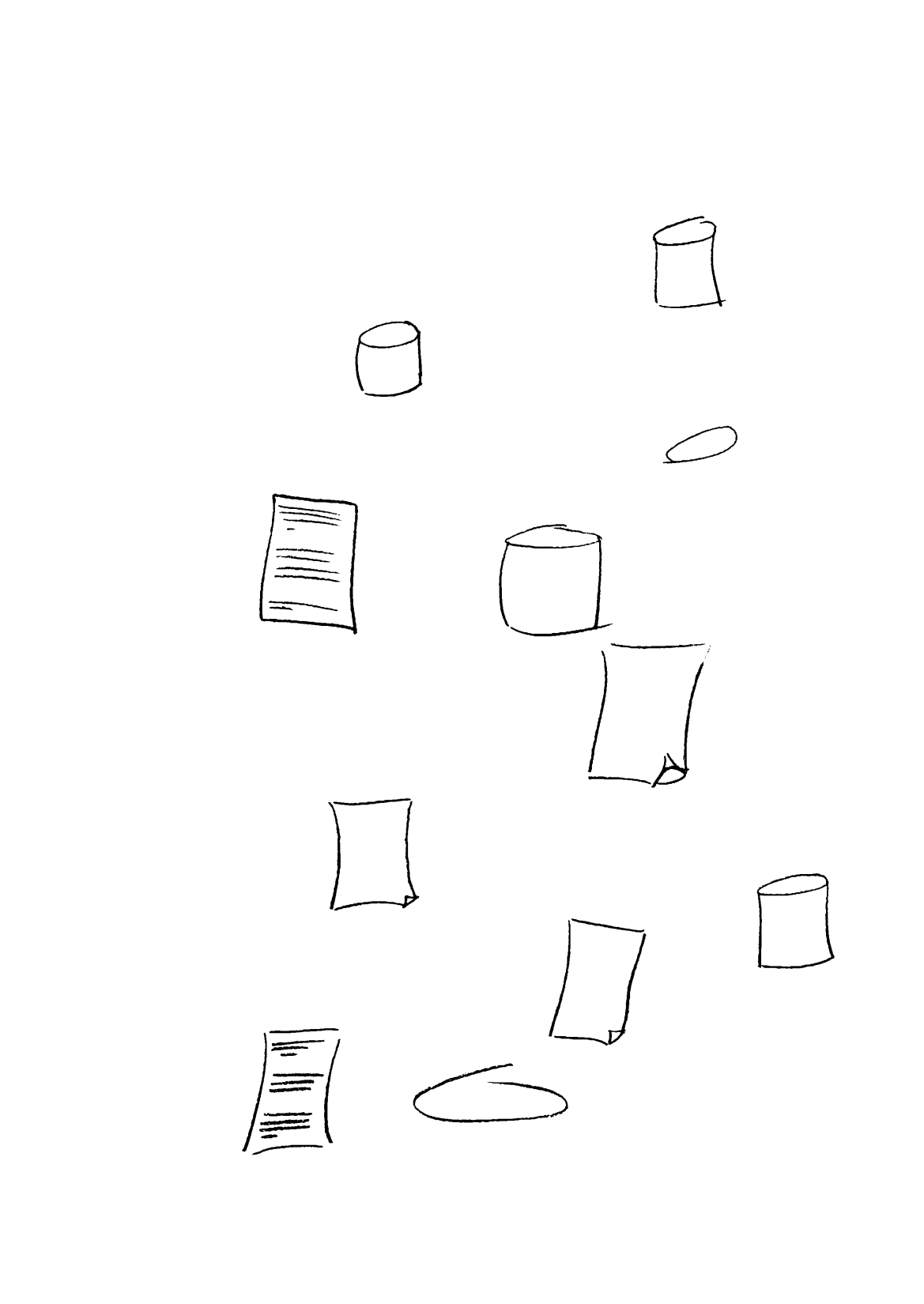 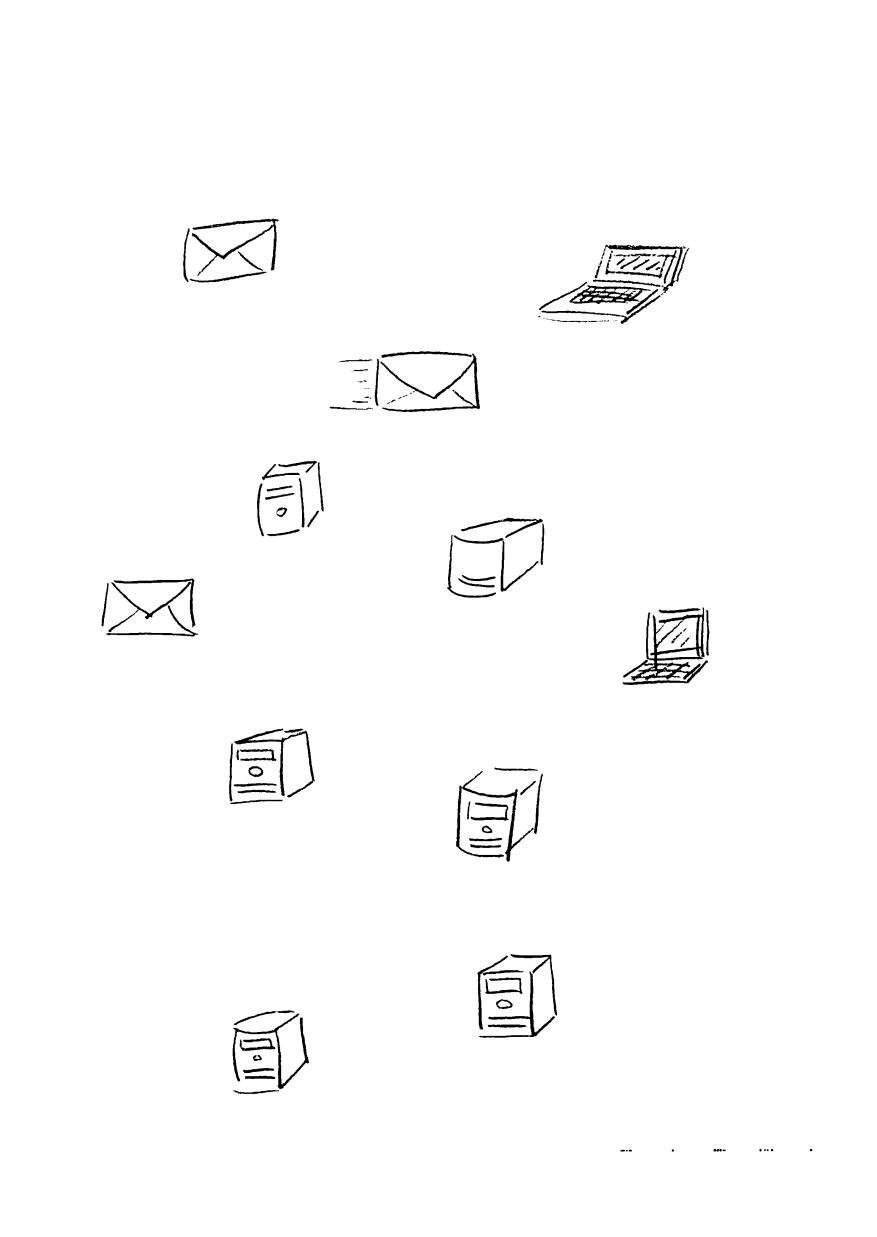 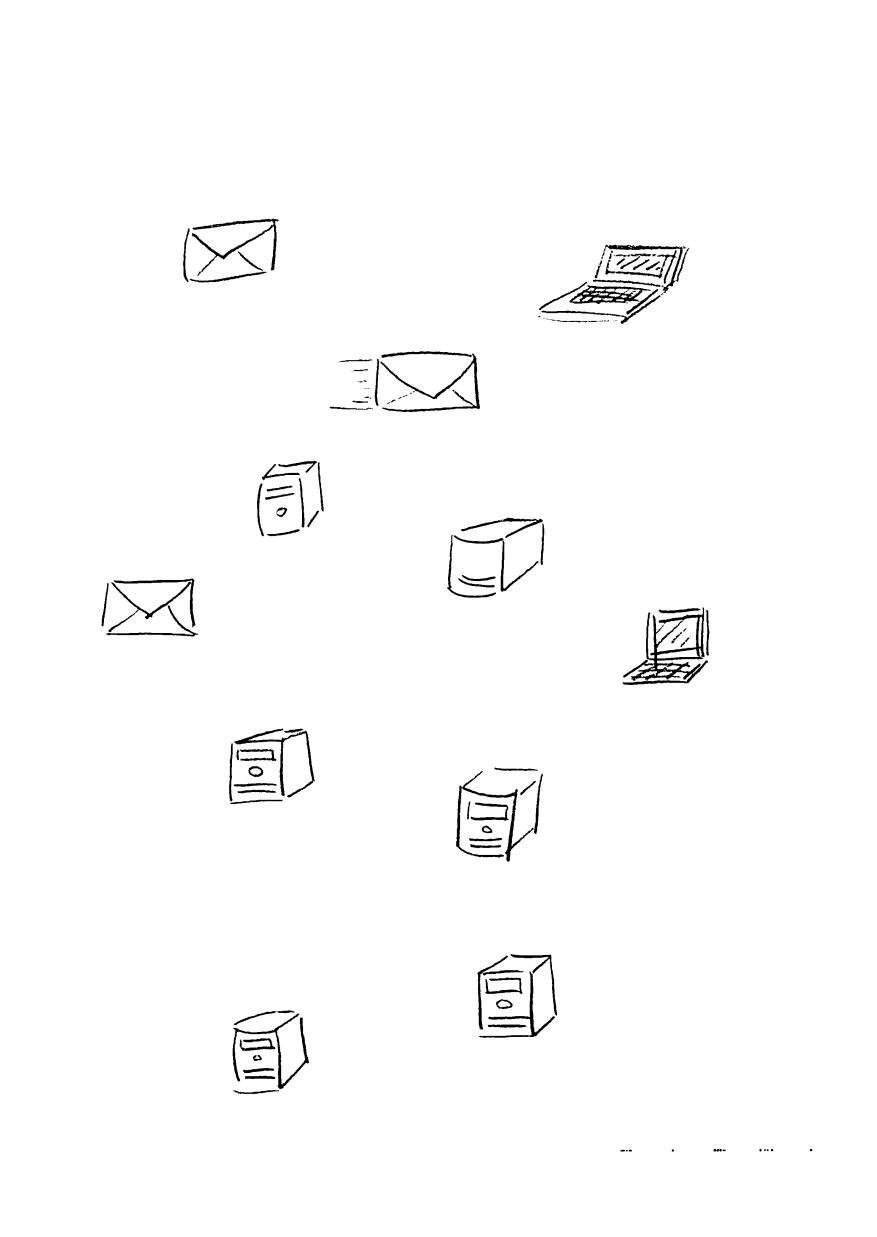 ERP
BASES DE DATOS
EMAIL
Elementos que participan en los procesos de una organización
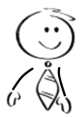 COMERCIAL
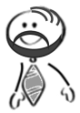 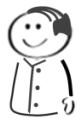 SUPERVISOR
EMPLEADOS
ALMACÉN
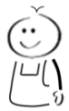 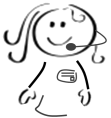 PROVEEDOR
TERCEROS
PEDIDOS
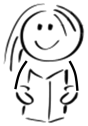 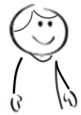 ADMINISTRACIÓN
CLIENTE
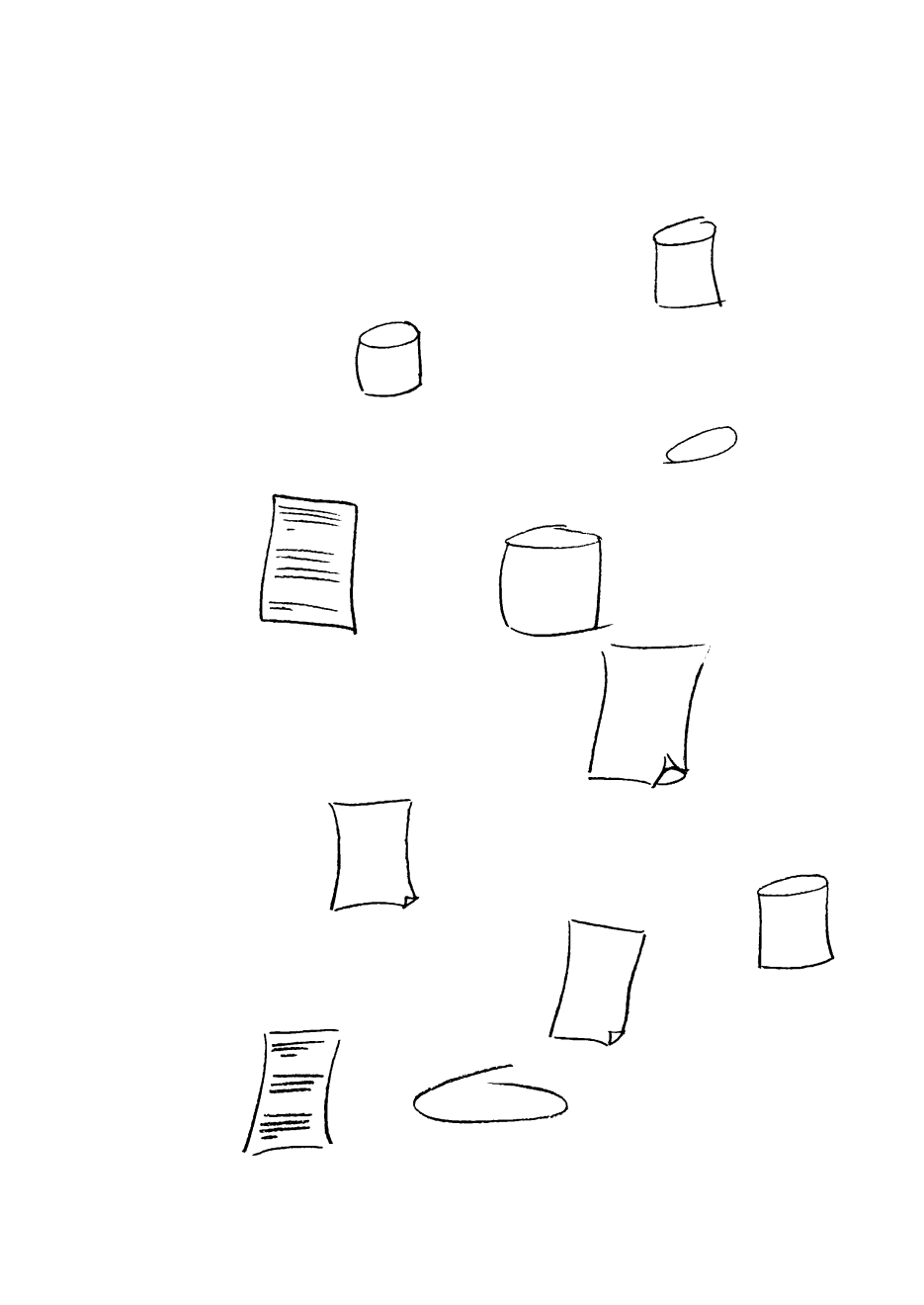 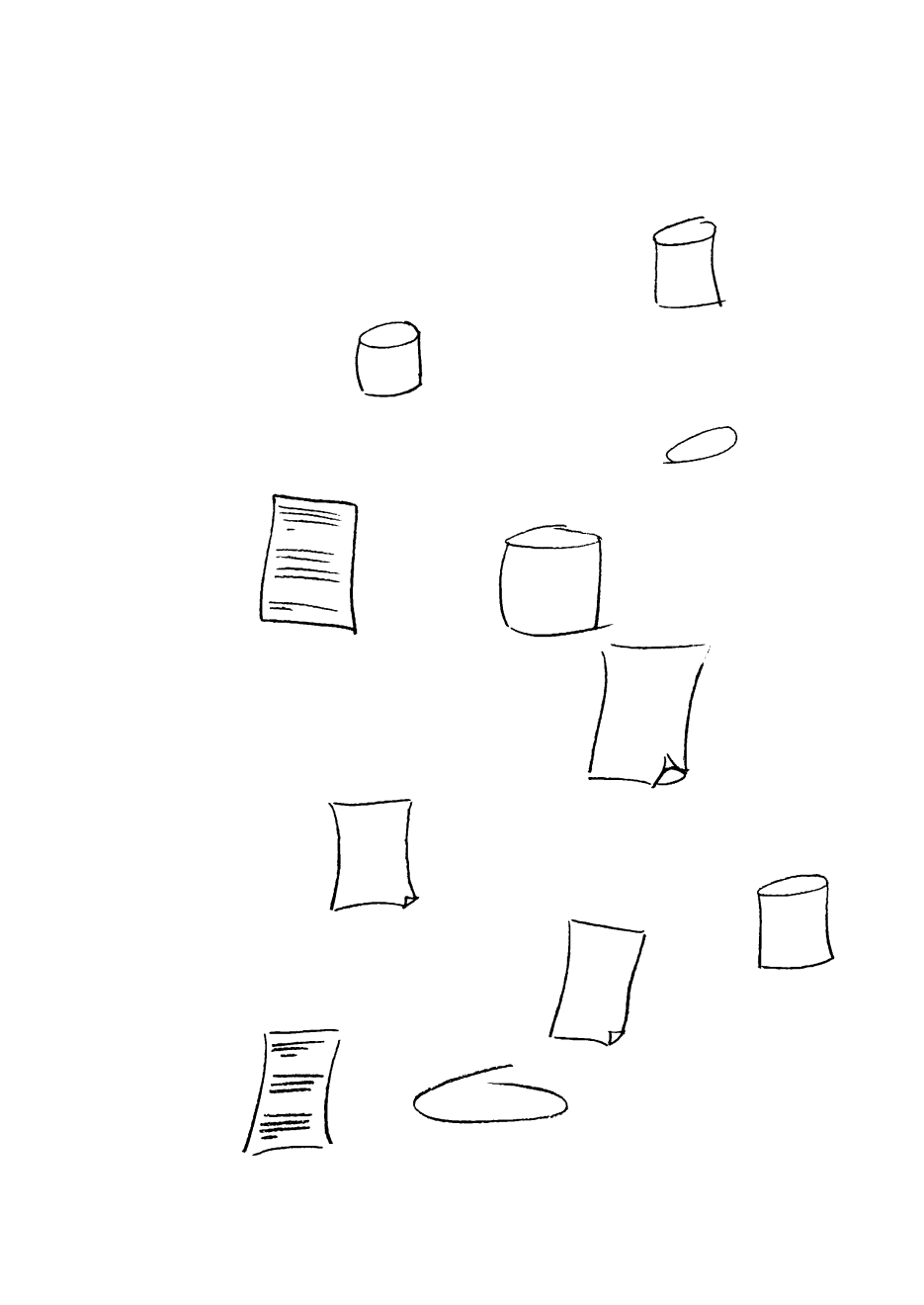 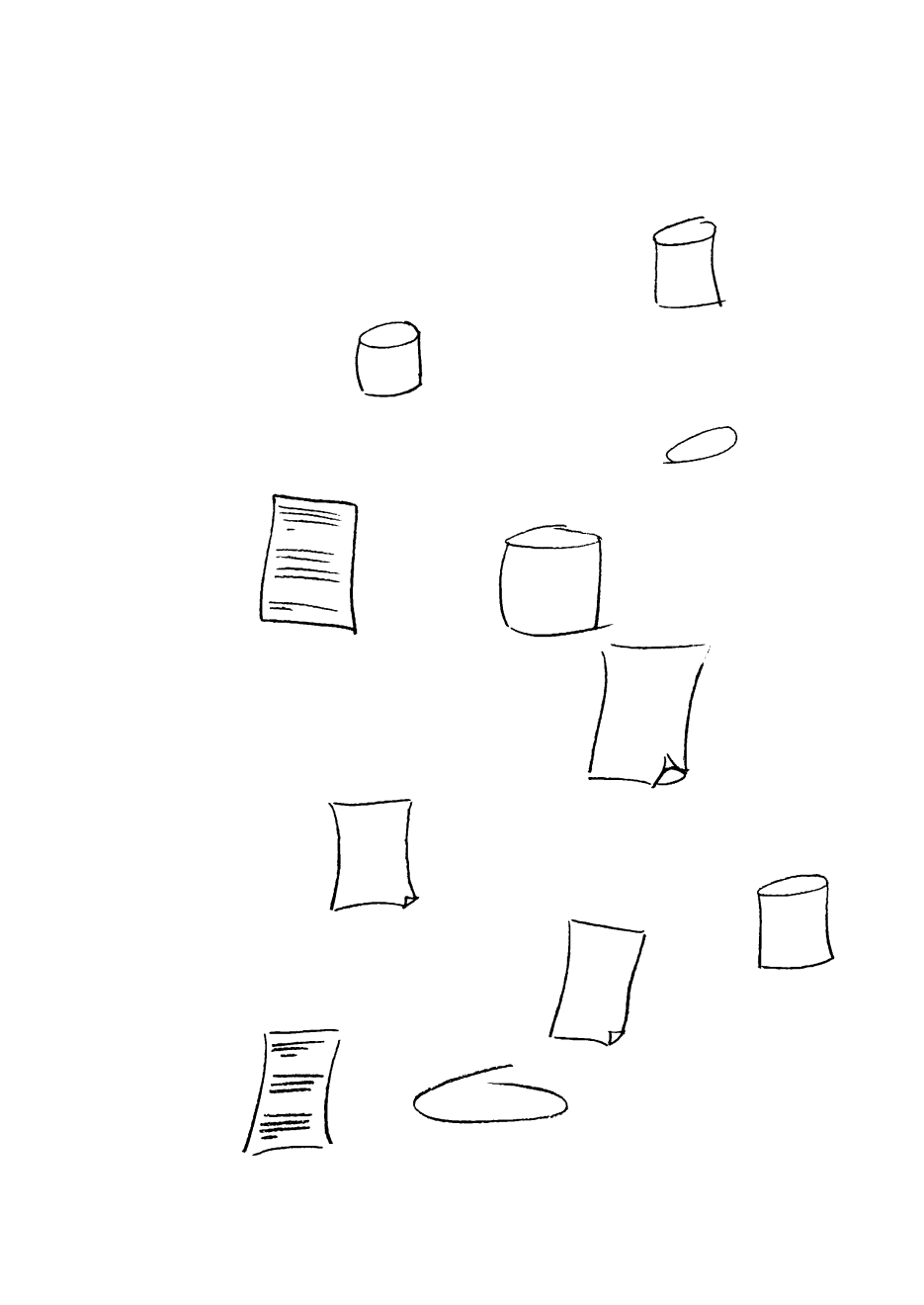 BPMS
PROCESOS
PROCESOS
PROCESOS
PROCESOS
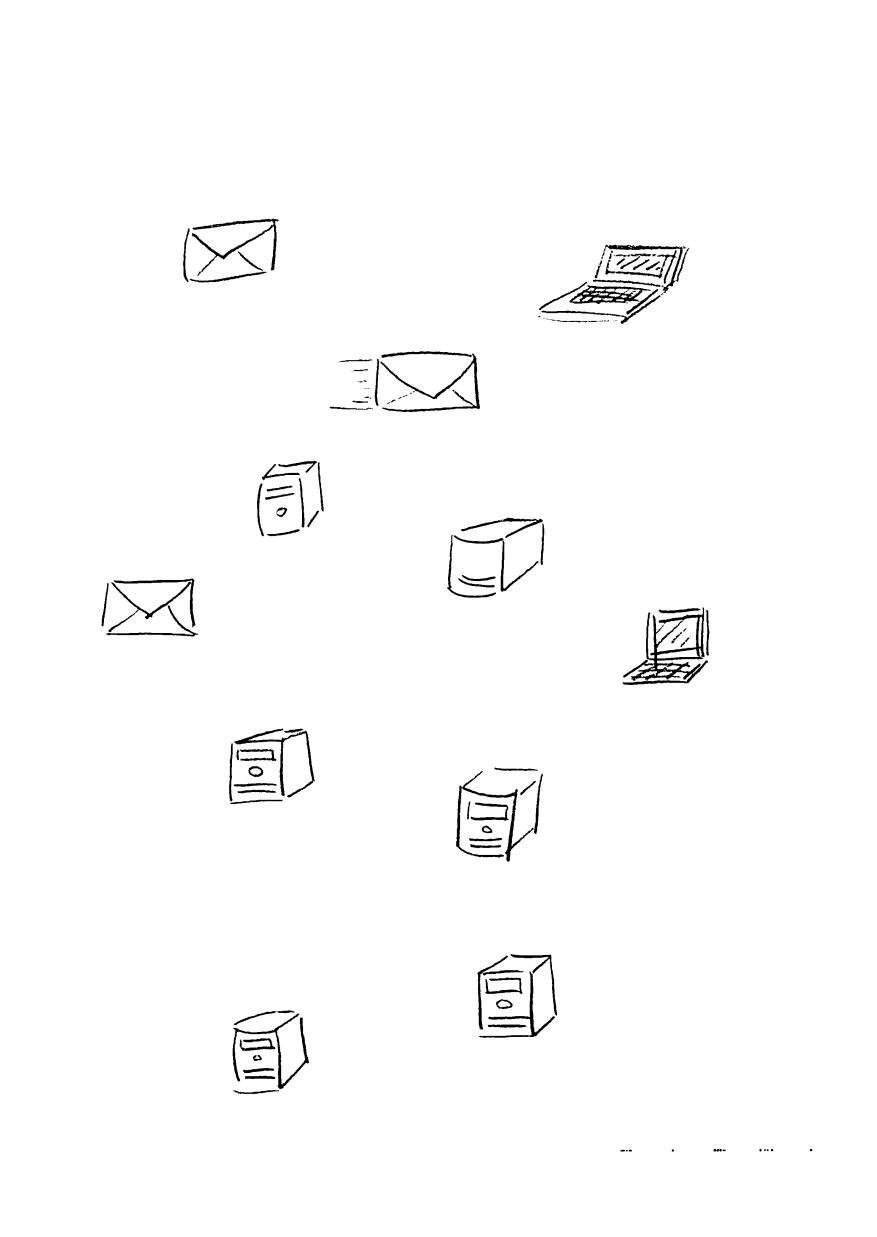 CRM
DOCUMENTOS
DATOS
SISTEMAS
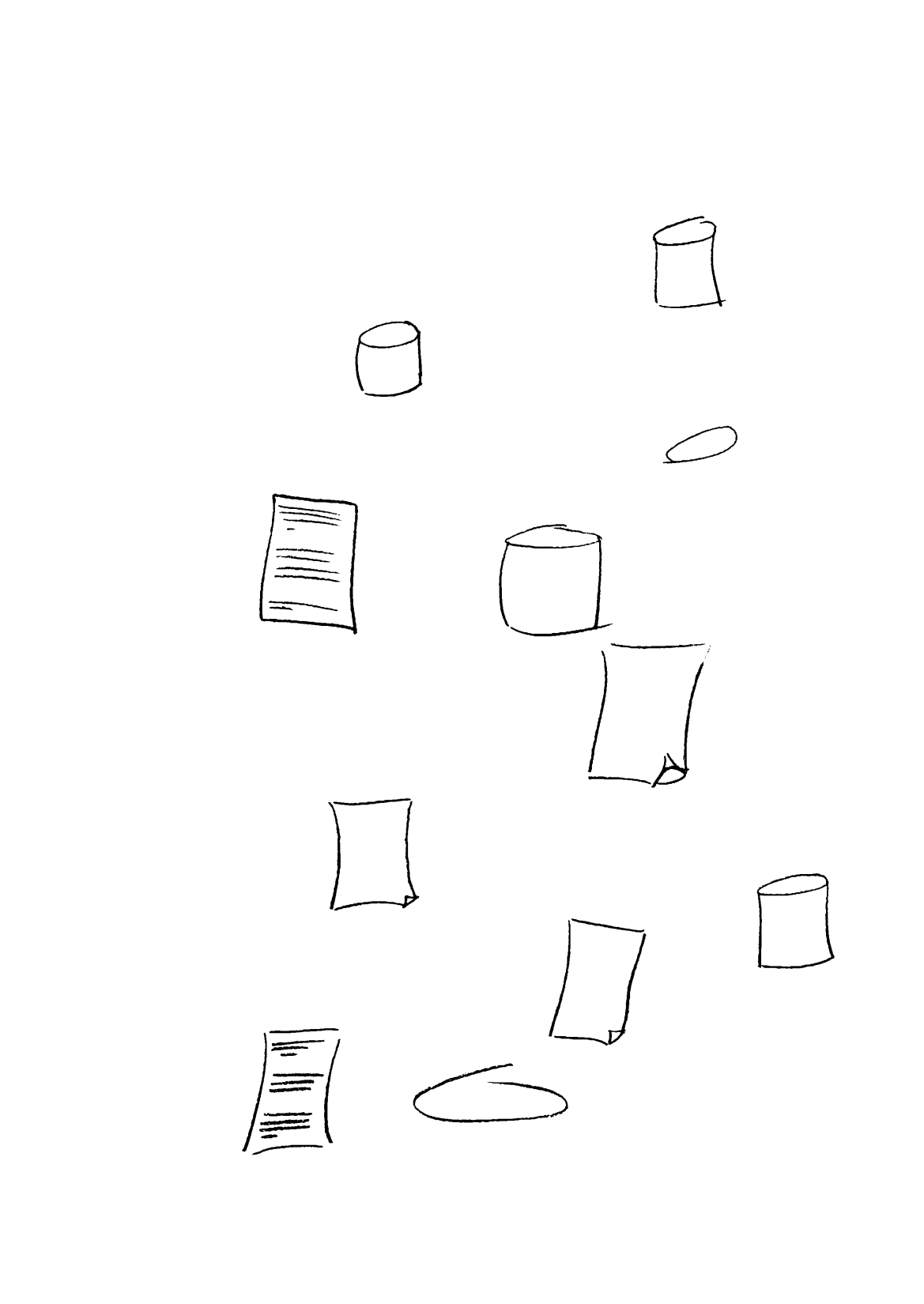 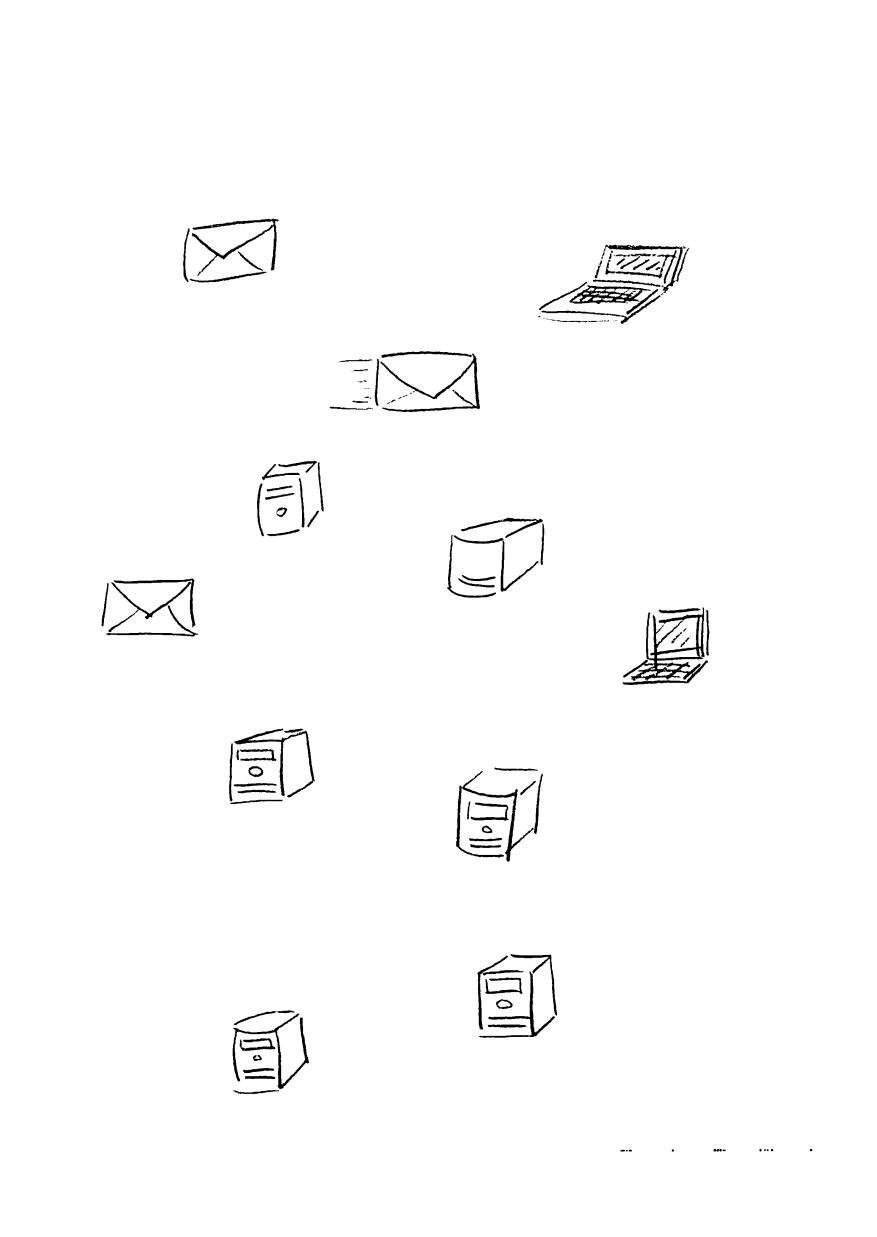 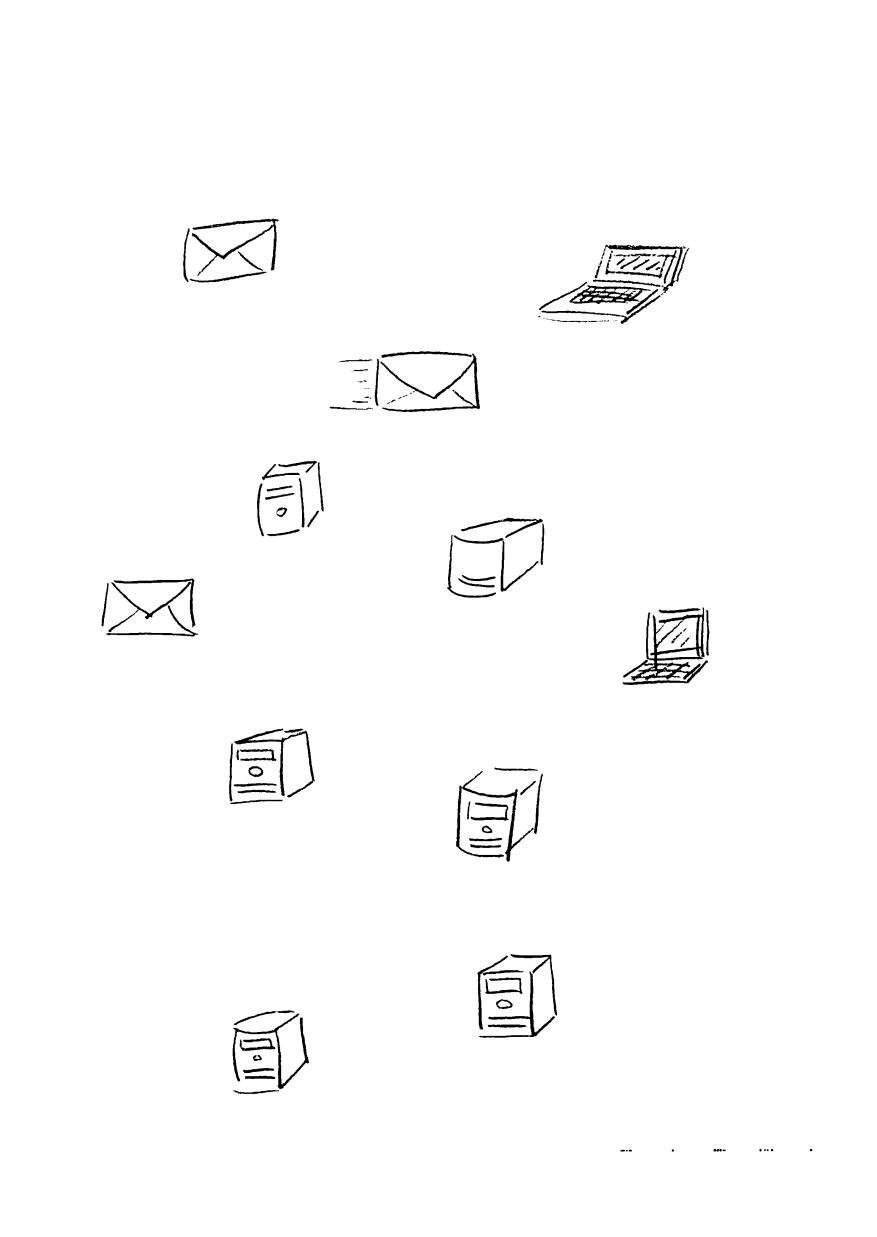 ERP
BASES DE DATOS
EMAIL
Planteamiento del problema
Objetivo General
Desarrollar una metodología para el análisis, diseño e implementación de procesos con tecnología BPM (Business Process Management).
Objetivos Específicos
Identificar las mejores técnicas utilizadas en otras metodologías BPM.
Analizar y diseñar el proceso de Atención al Cliente de una empresa.
Modelizar el diagrama de flujo del proceso utilizando notación BPMN.
Implementar el proceso en una herramienta BPMS.
Ejecutar y monitorizar el proceso.
“Toda organización trabaja  por procesos, aunque ésta no sea consciente de ello.”José NogueraExperto en Gestión Empresarial y Gestión por Procesos
¿Qué es BPM?
Es un conjunto de métodos, herramientas y tecnologías utilizados para diseñar, representar, analizar y controlar procesos de negocio. (Garimella, Lees & Williams, 2008)
Beneficios de BPM
BPMS
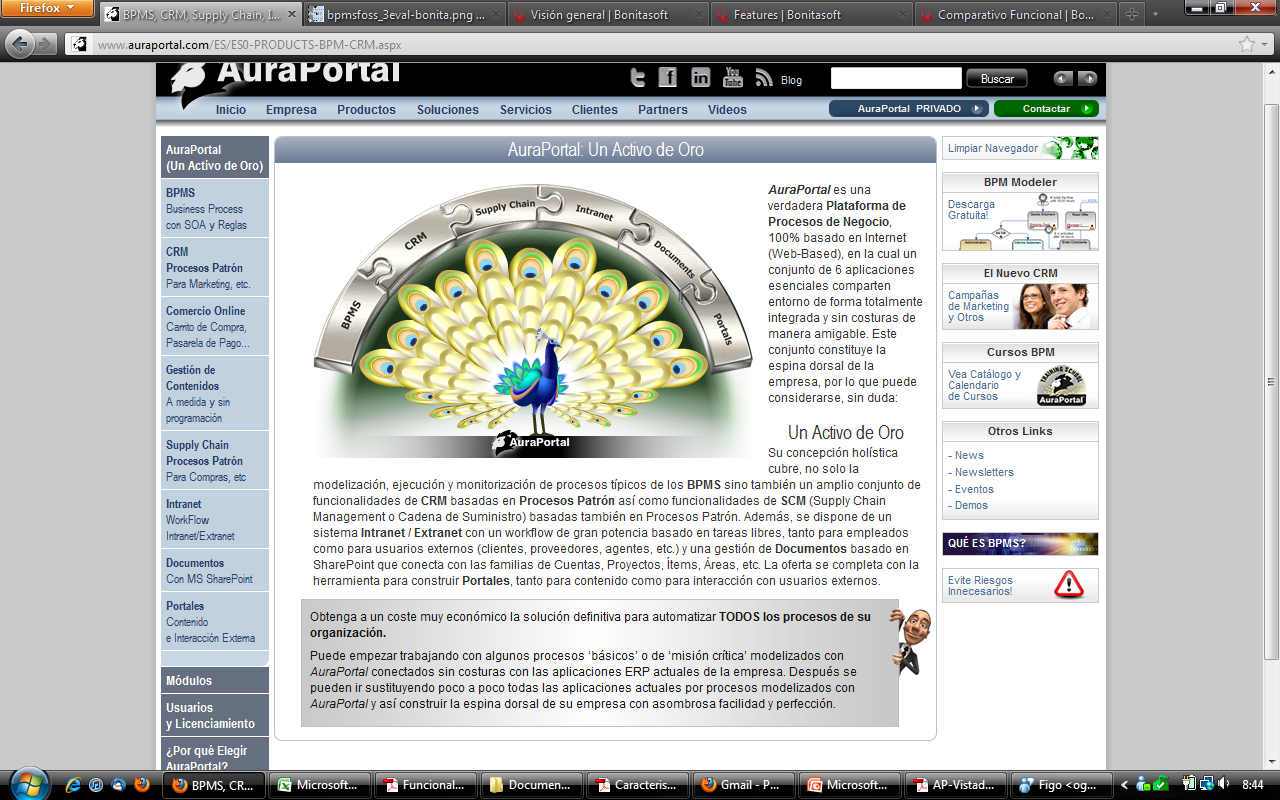 Objetos de BPMN (Business Process Modeling Notation)
Objetos de Flujo
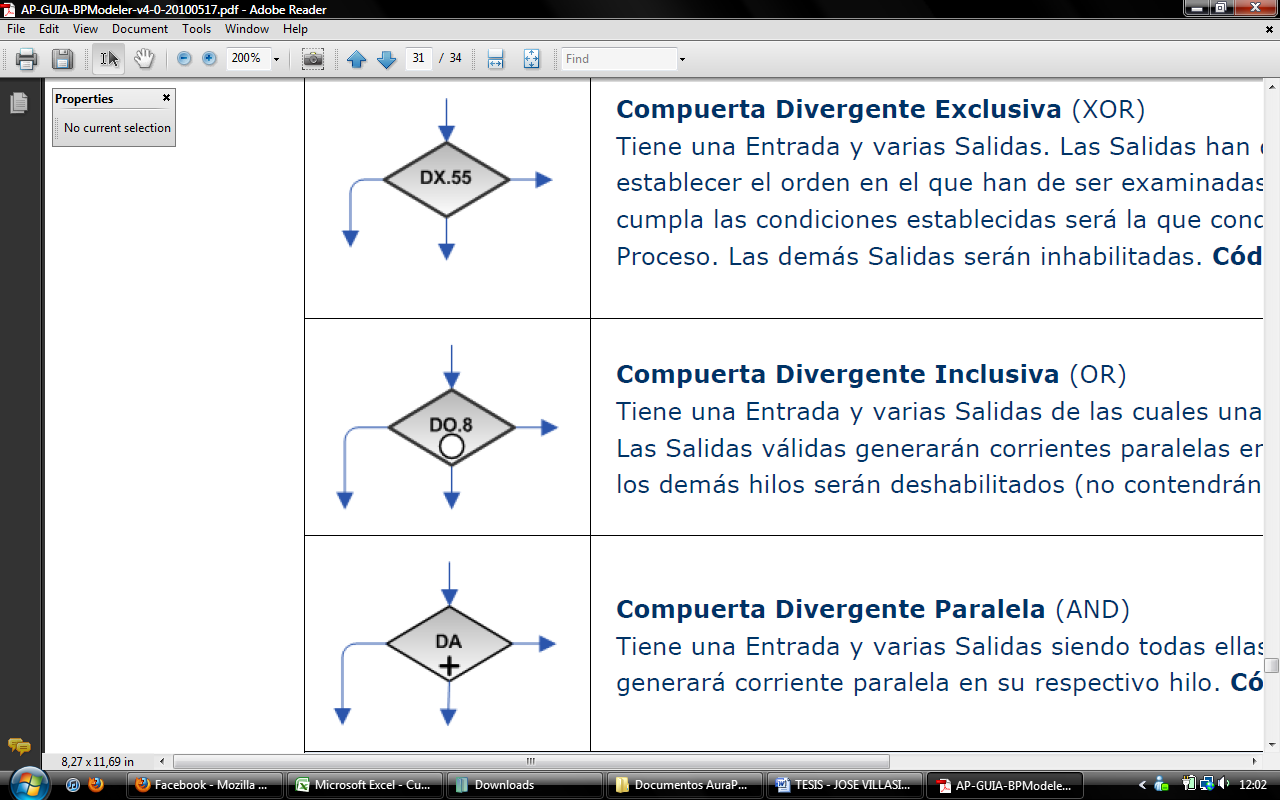 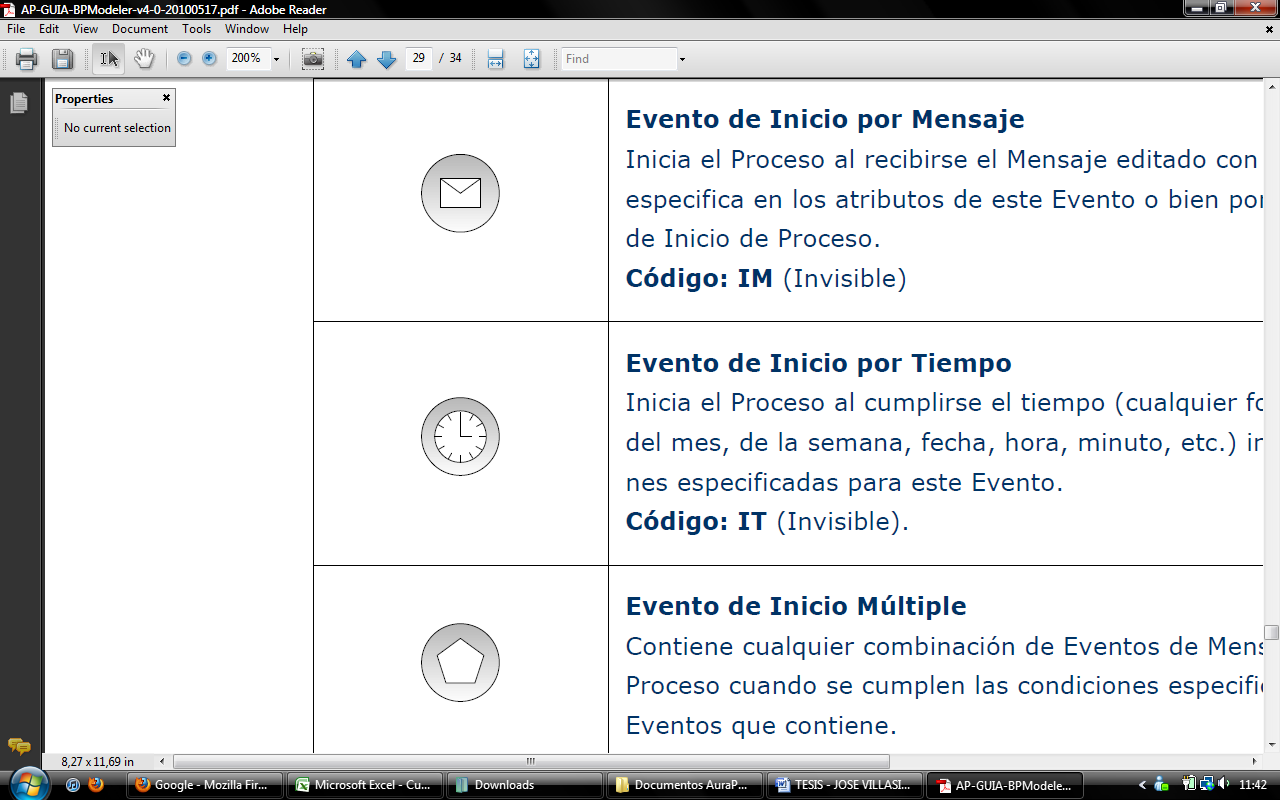 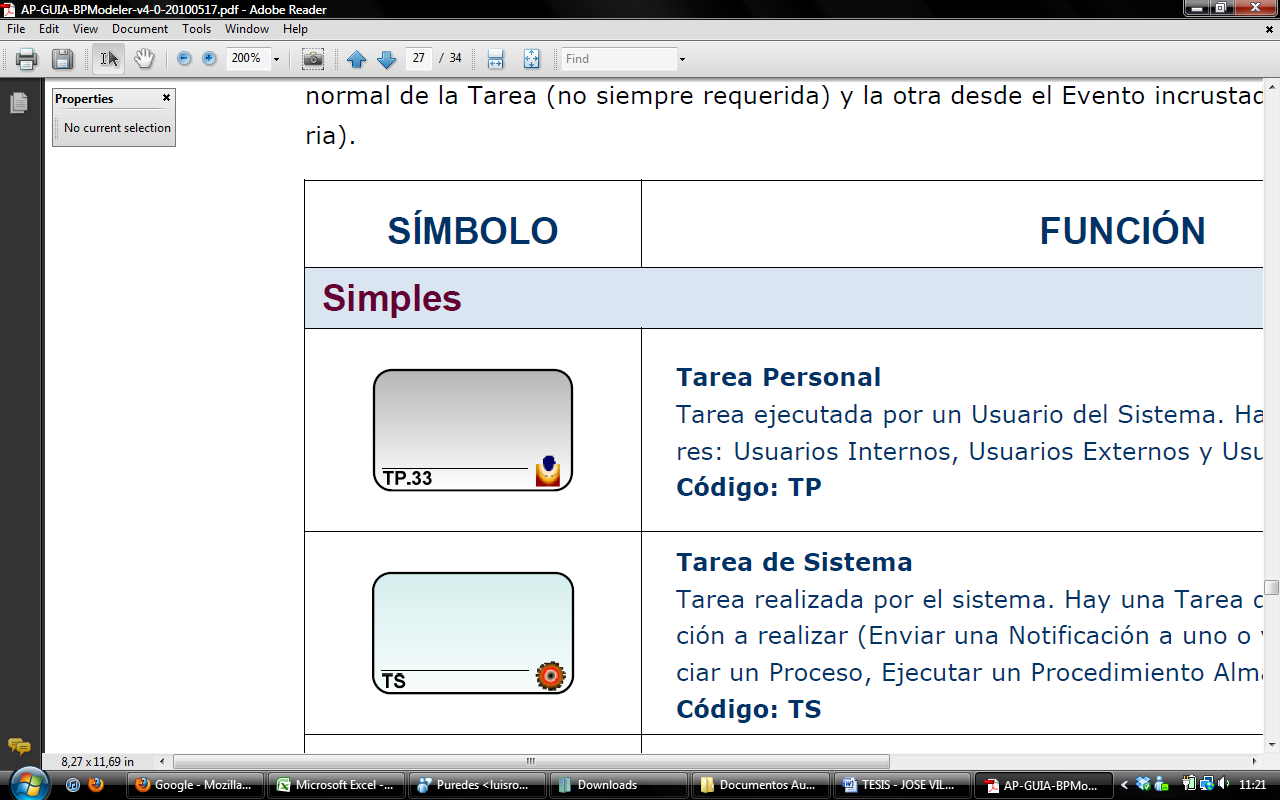 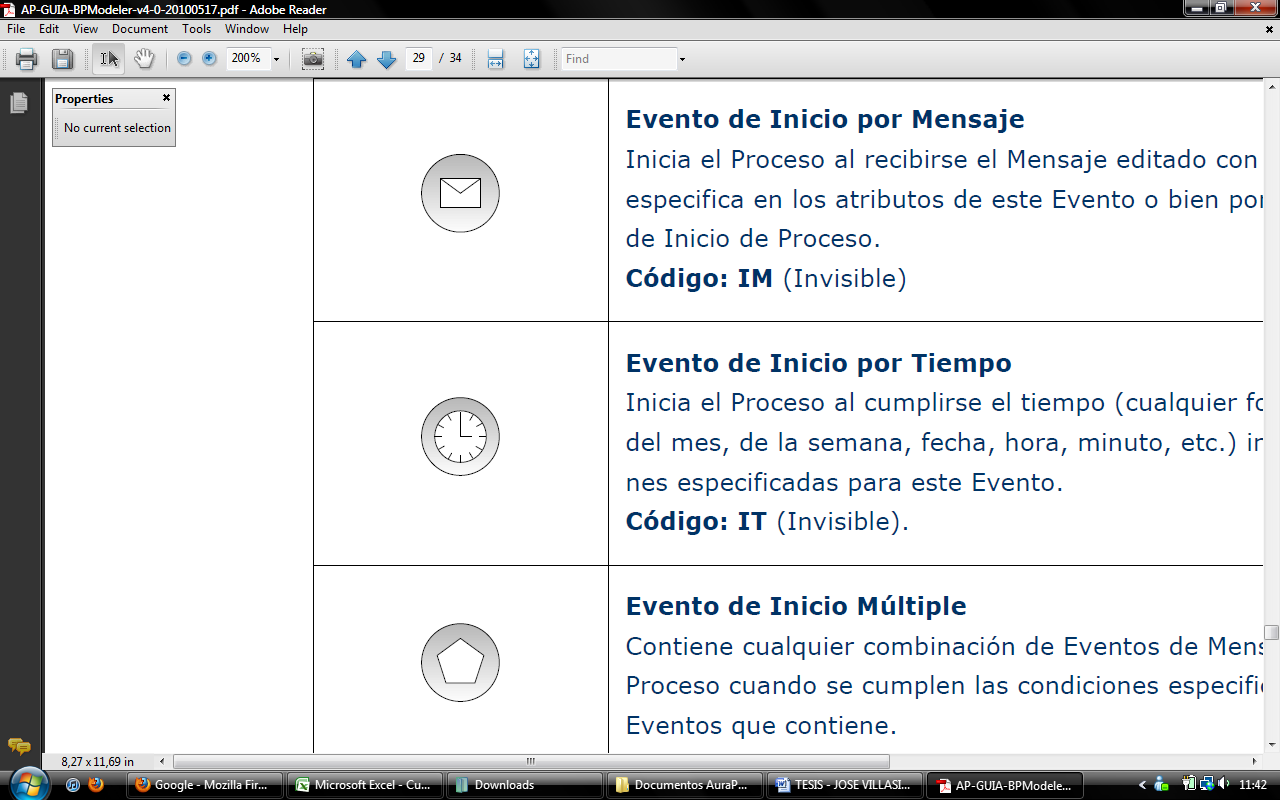 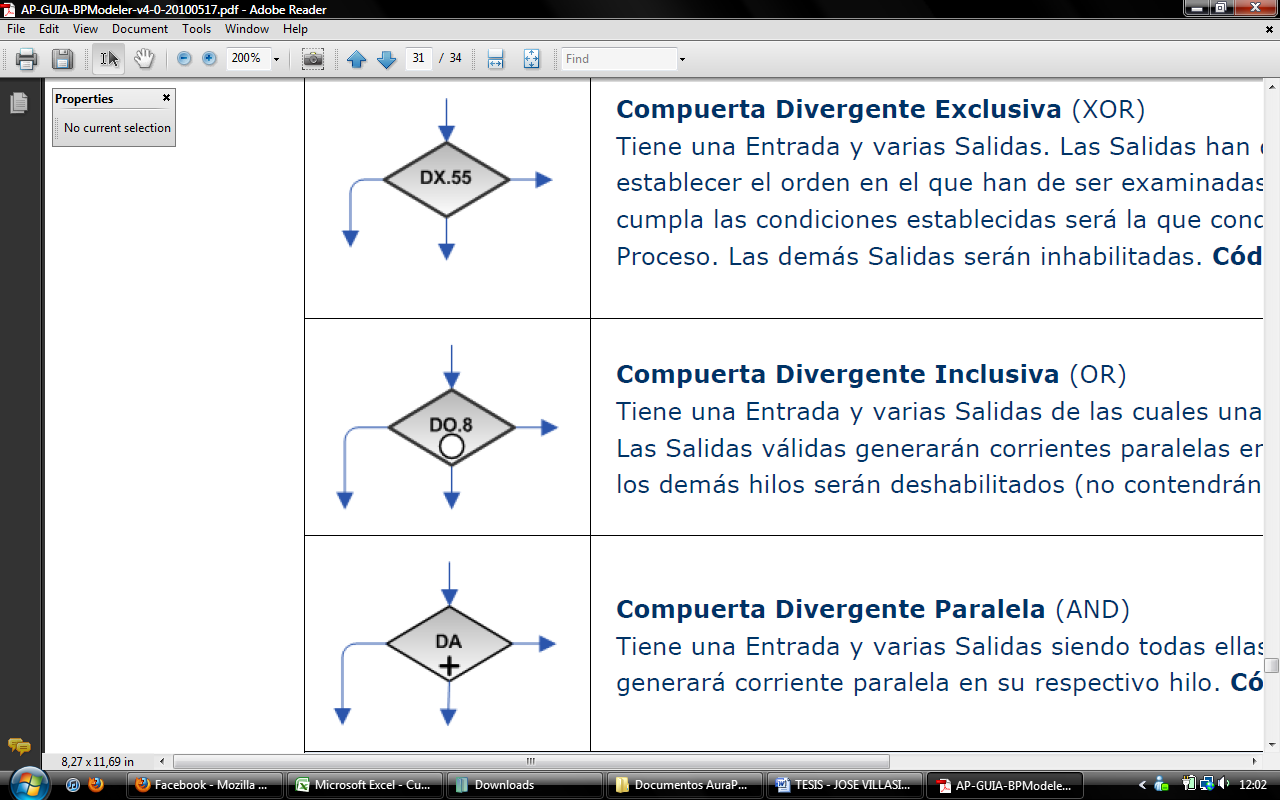 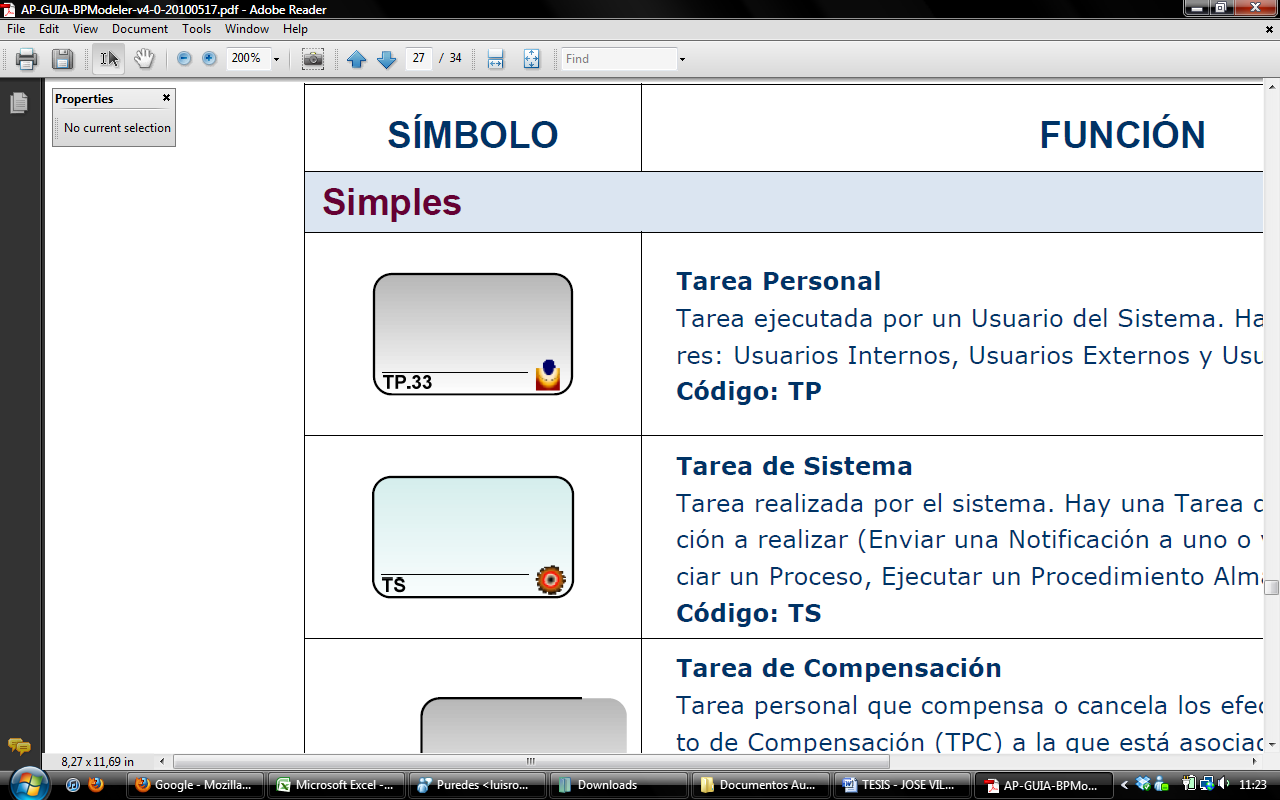 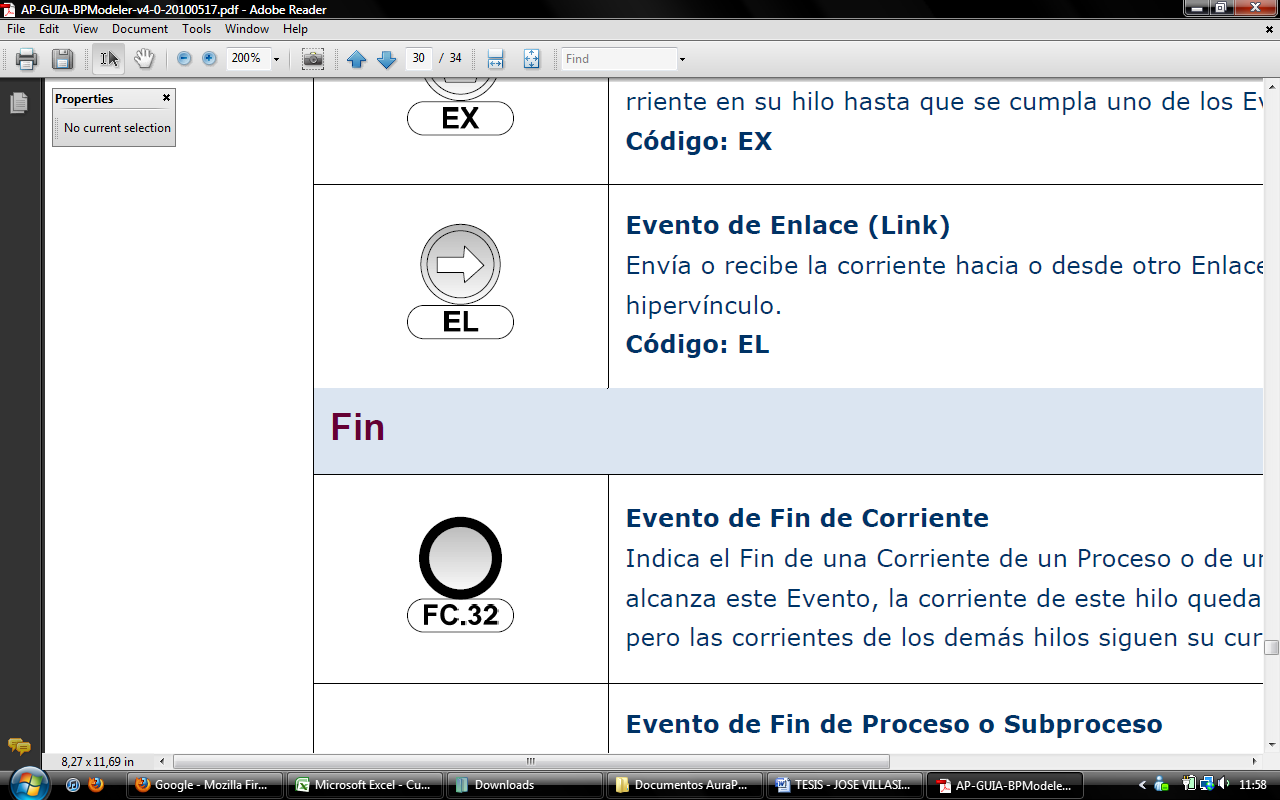 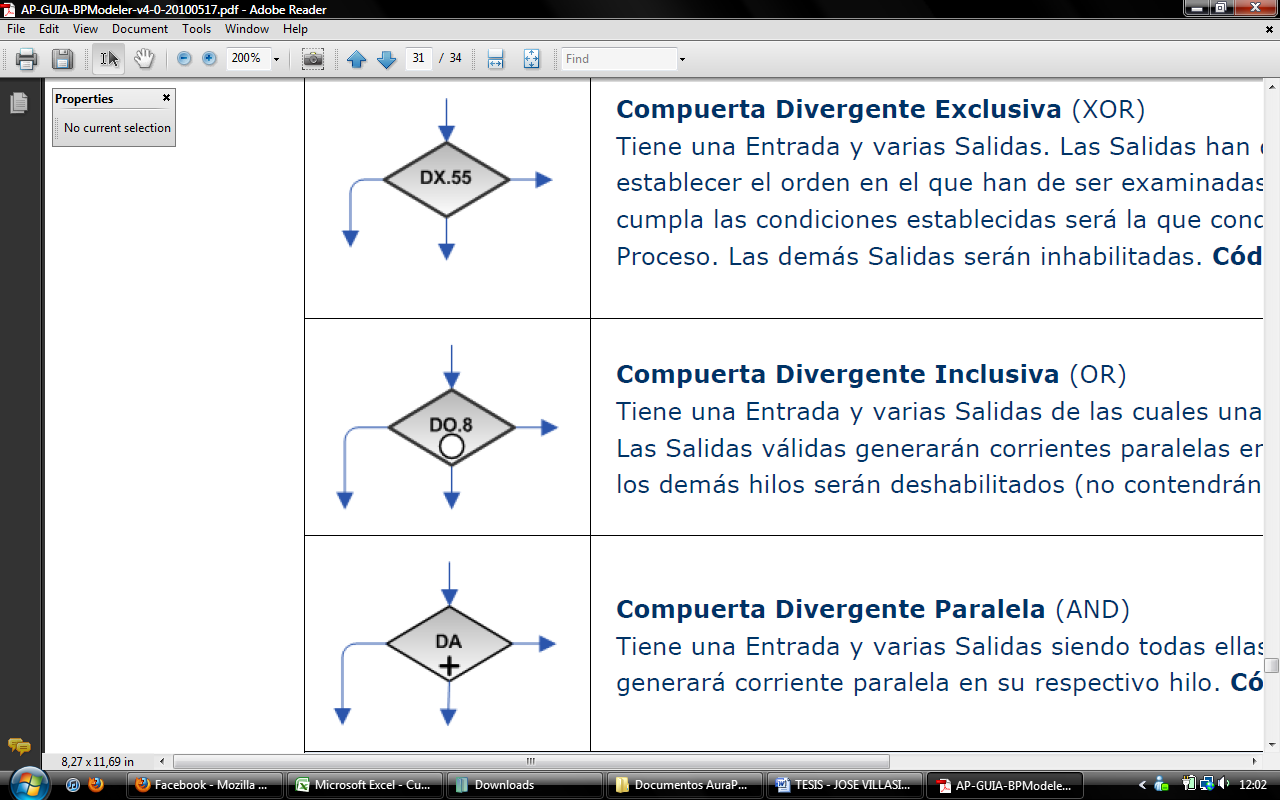 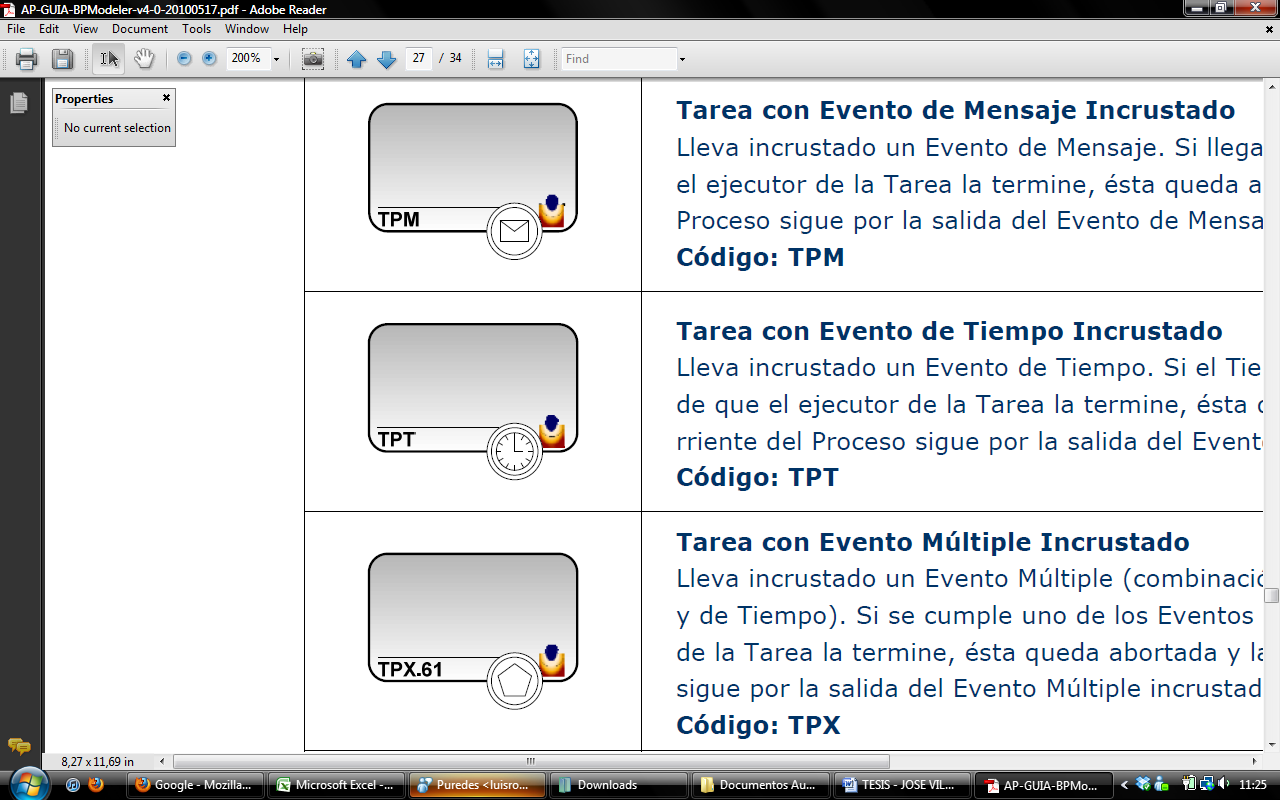 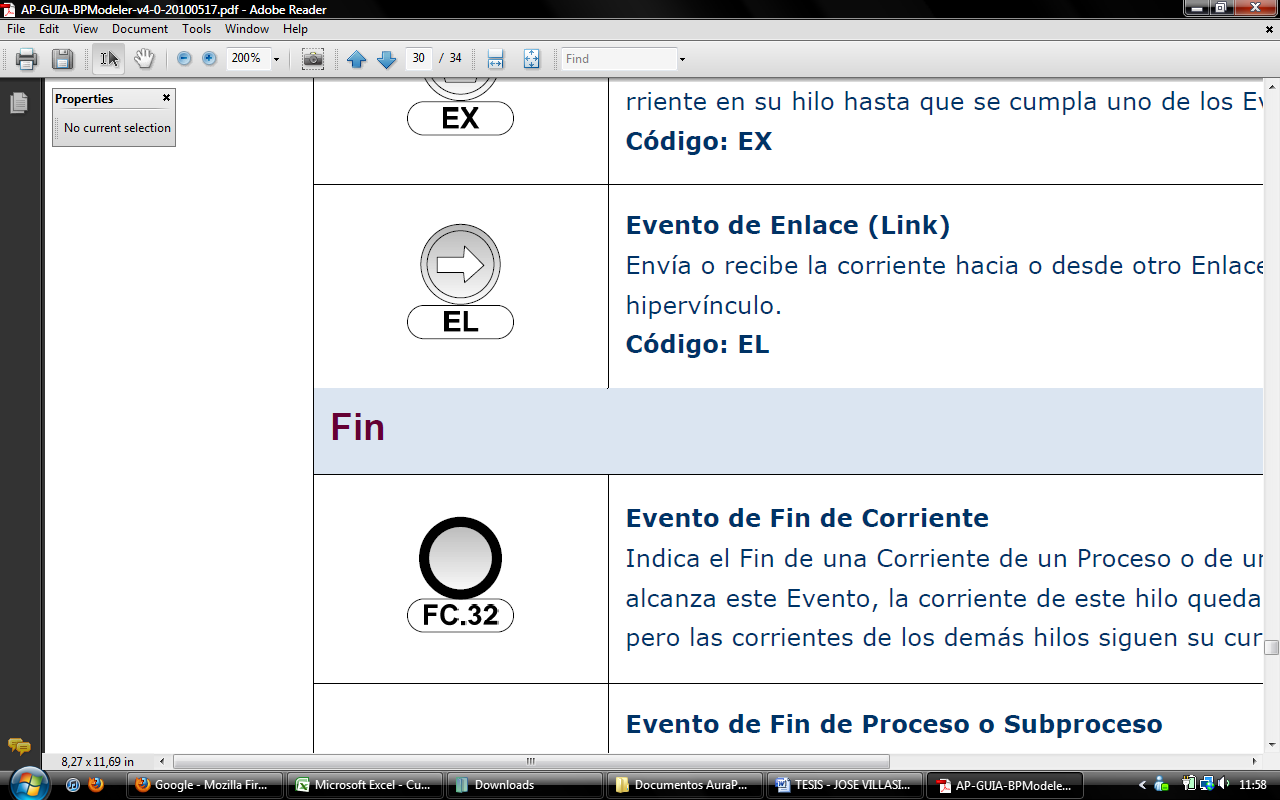 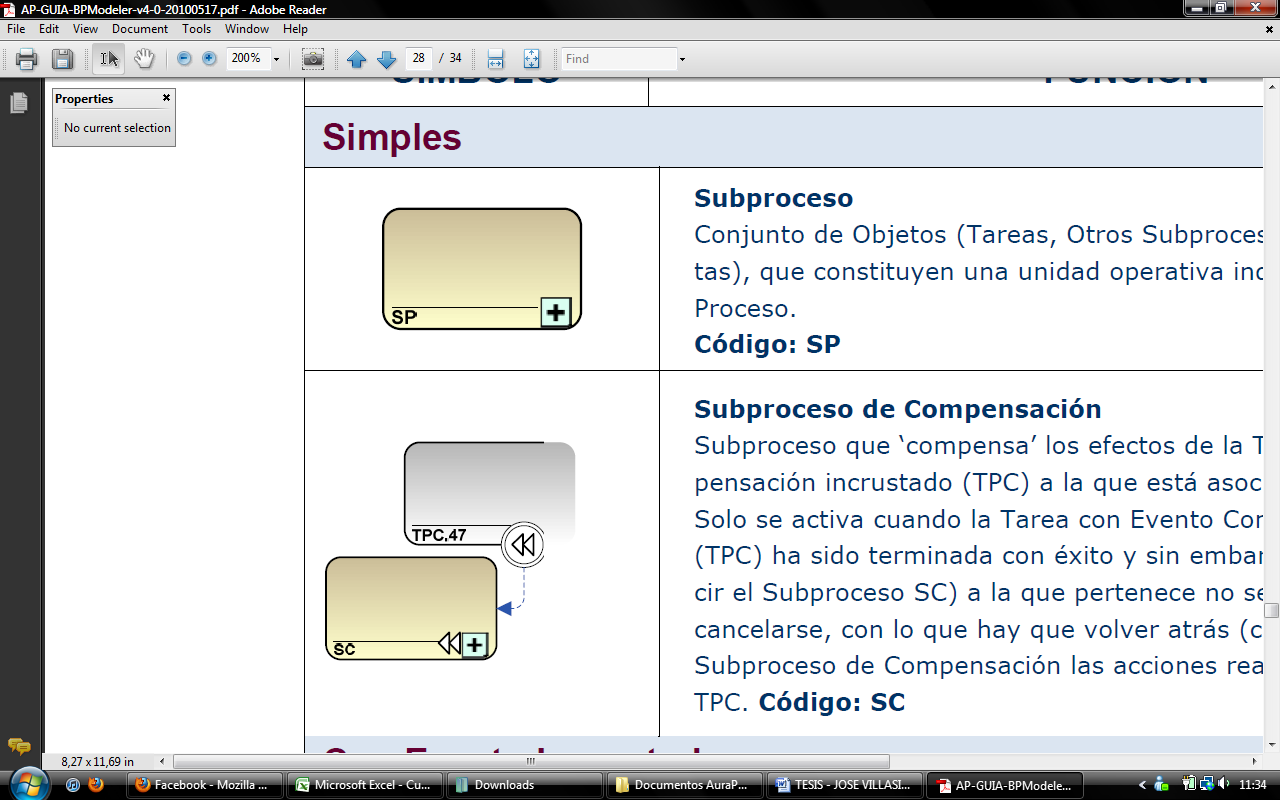 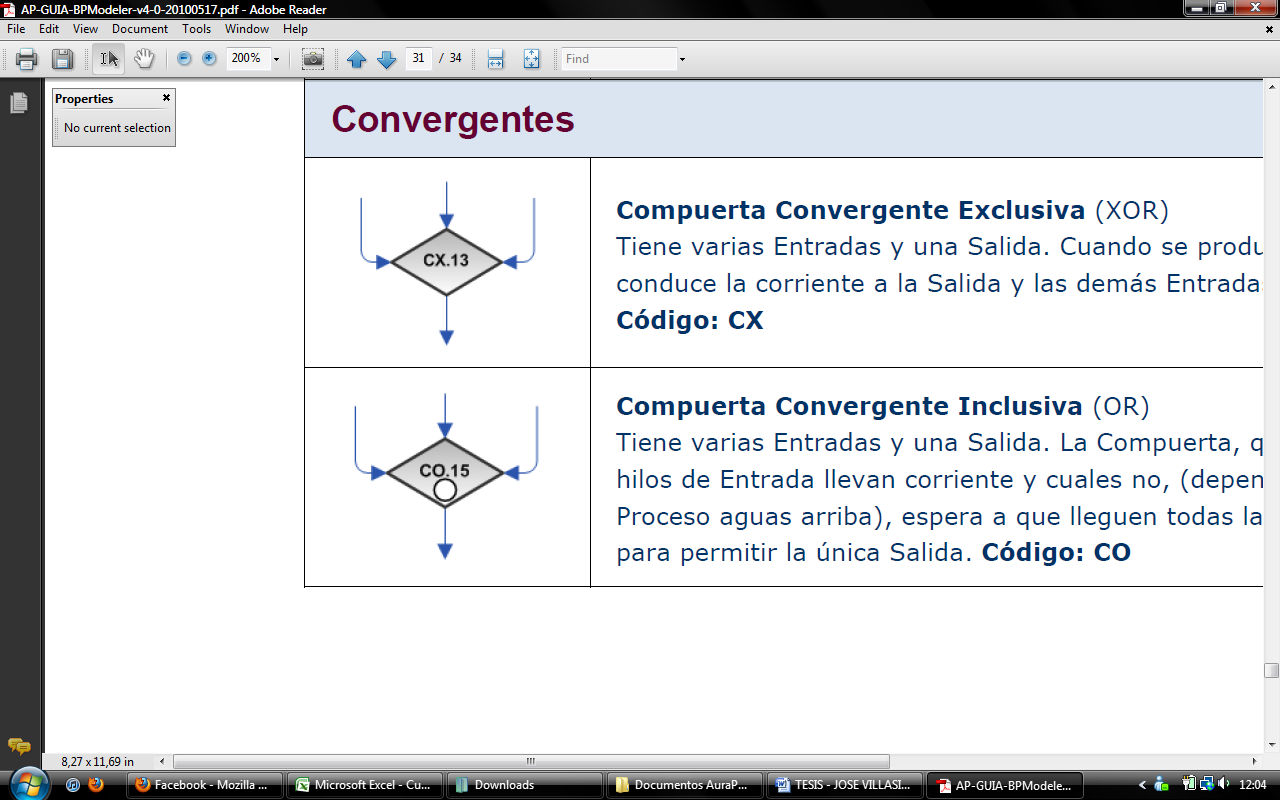 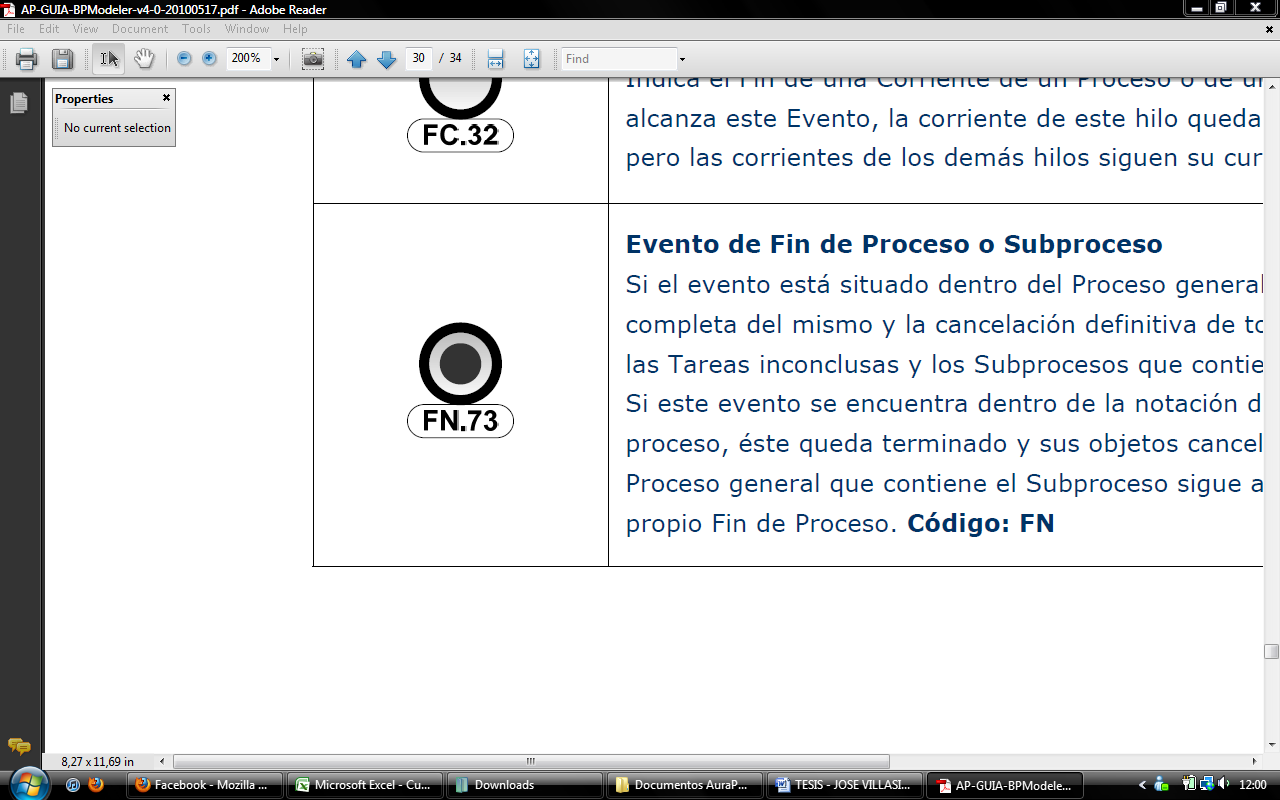 Metodologías BPM
BPM:RAD
Polymita
Metodología Propuesta
Fase I: ANÁLISIS
Fase II: DISEÑO
Fase II: DISEÑO
Fase III: IMPLEMENTACIÓN
Diagrama de Flujo del Proceso
Resultados
Tiempo de parametrización del proceso de Atención al Cliente
Comparación
Monitorización
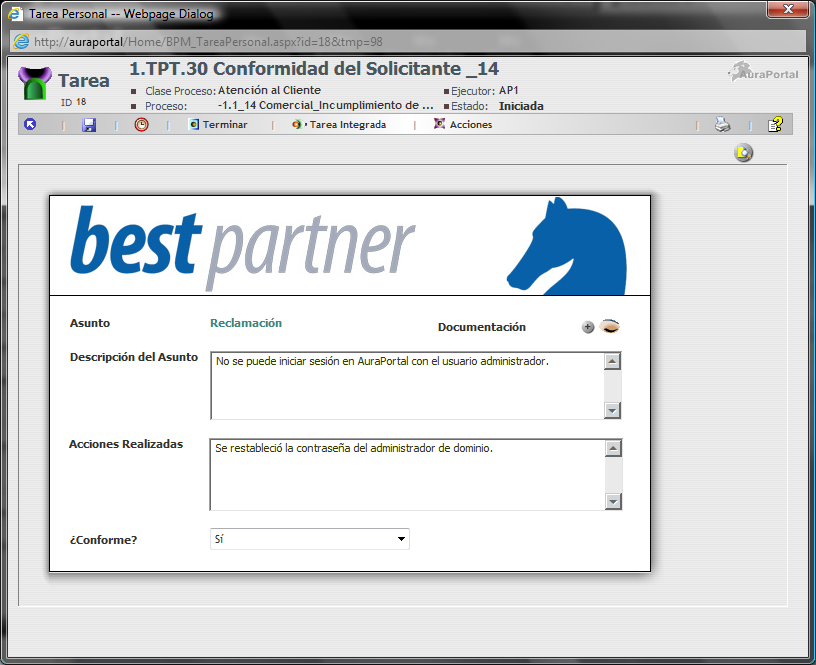 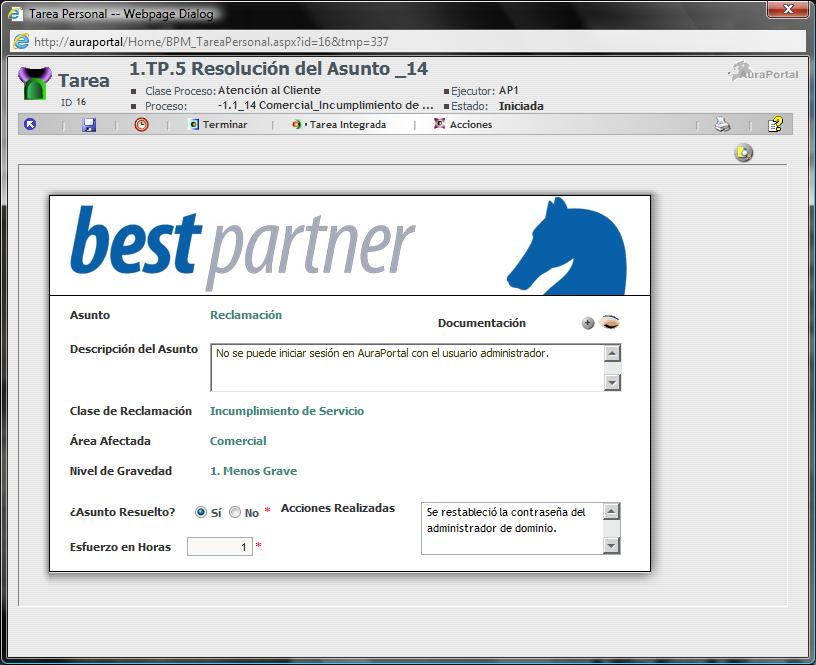 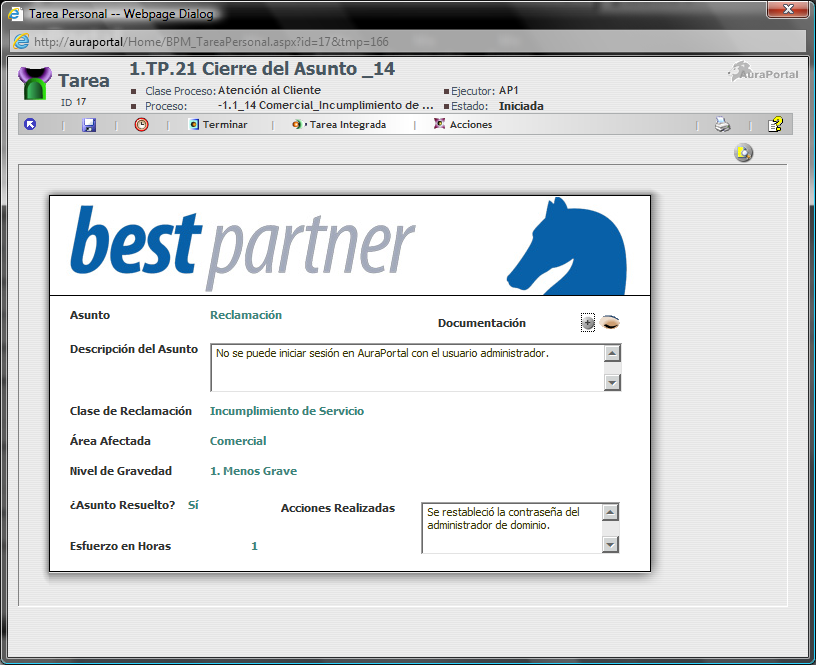 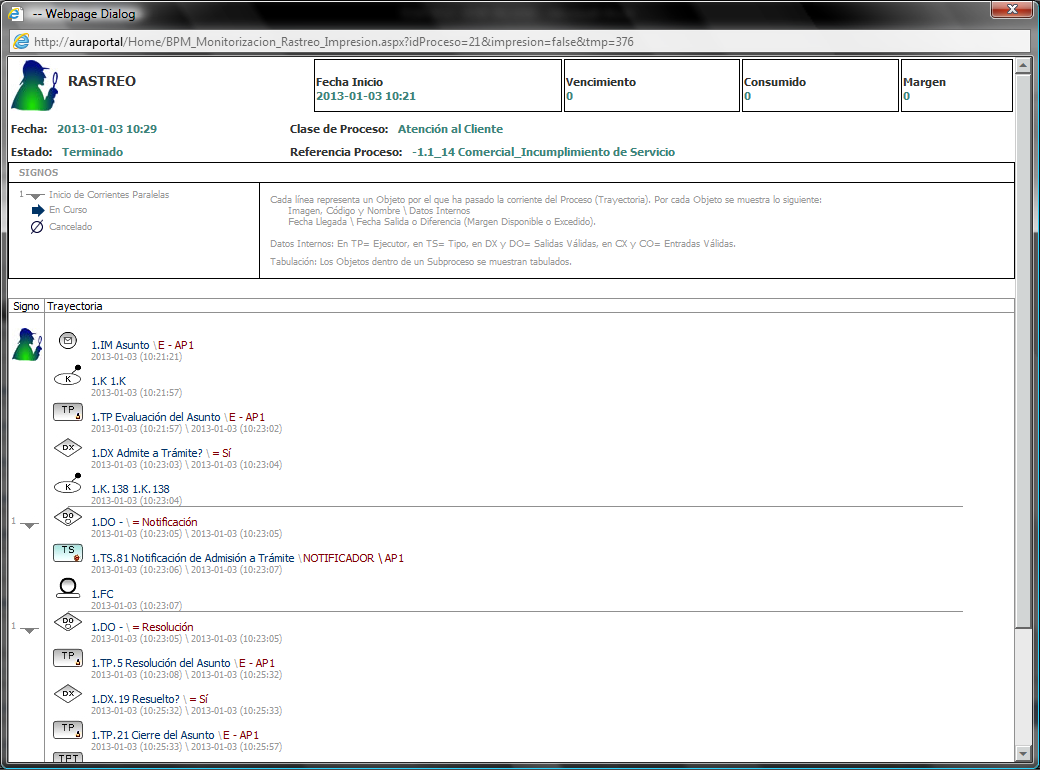 Conclusiones
Demostración
Gracias por su atención!